Esityksen / esittäjän nimi
1
26.3.2025
AJOTAITO
KILPAILIJAN NÄKÖKULMASTA
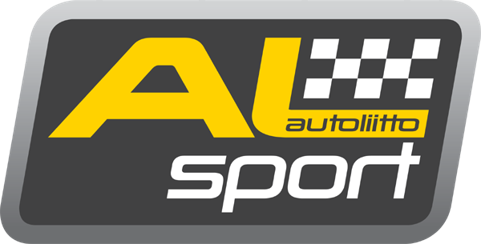 2
26.3.2025
AJOTAITO   KILPAILIJAN NÄKÖKULMASTAMääritelmä
Ajotaidon  kilpailussa mitataan kilpailijoiden ajotaitoa suljetulla ajoradalla
Oleellista on auton äärimittojen, kulmien ja renkaiden sijainnin tuntemus
Tulos perustuu tehtäviin käytetystä ajasta sekä suorituksen virhepisteistä
Radat on rakennettu ahtaiksi, joten nopeus ei nouse korkeaksi
Kilpailu käydään kestopäällysteisellä alueella
Kilpailussa ajokerralla on 2 – 4 erikoiskoetta, ajetaan 2 ajokertaa, paras ajokerta otetaan huomioon. Luokittain kuusi parasta jatkaa finaaliin
3
26.3.2025
Esityksen / esittäjän nimi
Kilpailuluokat
Kilpailuluokka				Osallistumismaksu
Naiset					20,00 €, jälki-ilmoittautuneet 25,00 €
Miehet					20,00 €, jälki-ilmoittautuneet 25,00 €
Nuoret naiset (18-22)			0,00 €
Nuoret miehet				0,00 €
Mopoautot (-20)				0,00 €
4
26.3.2025
Esityksen / esittäjän nimi
Hyväksytyt autot
Kilpailupaikalla on järjestäjän toimesta katsastaja / tarkastaja, joka varmistaa auton olevan kilpailun sääntöjen mukainen.
Kilpailuun saa osallistua vain Suomessa yleiseen tieliikenteeseen rekisteröidyt ja katsastetut henkilö- ja mopoautot. Koekilvillä varustetulla autolla ei voi osallistua kilpailuun.
Renkaiden tulee olla tieliikenteeseen hyväksytyt sekä katsastetut kyseiseen autoon.
Kuljettajalla tulee olla 3-pisteen turvavyö. Ajajan puoleinen sivuikkuna saa olla auki enintään 5 cm. Muut ikkunat, ovet, kattoluukku ja avoauton katto suljettuna.
5
26.3.2025
Esityksen / esittäjän nimi
Hyvitys % auton pituuden mukaan
Auton pituus m	0 -	3,69	 0 %
		3,70 -	3,89	 2 %
		3,90 -	4,09	 4 %
		4,10 -	4,29	 8 %
		4,30 - 	4,49	12 %
		4,50 - 	4,59	16 %
		4,60 -	4,69	18 %
		4,70 -		20 %
6
26.3.2025
Esityksen / esittäjän nimi
Yleiset määräykset
Järjestäjä toimittaa kilpailunumerot, jotka on kiinnitettävä takasivuikkunoihin tai oveen. 
Kukin kilpailija saa osallistua kilpailuun vain yhdellä autolla.
Samalla autolla voi ajaa useampi kilpailija, kukin heistä saa oman kilpailunumeronsa. Ajon aikana on toisten kilpailijoiden numerot peitettävä.
Vain kilpailija saa olla autossa kilpailun aikana.
7
26.3.2025
Esityksen / esittäjän nimi
Yleiset määräykset
Järjestäjä päättää lähtöjärjestyksen. 
Uusintalähtöä ei hyväksytä, paitsi järjestäjän tekemän virheen takia. Tällöin voi kilpailija valita lähteekö heti uuteen suoritukseen vai myöhemmin.
Ajanotto tapahtuu sekuntikellolla. 
Ajanotto alkaa kun auto lähtee liikkeelle lähtöviivan takaa, ajanotto päättyy kun auto on pysähtynyt. Maaliviivan tulee jäädä auton etu- ja takapyörien väliin.
Ratapiirroksen, josta ilmenee ajo-ohje sekä virhepisteet, saa ohjaajakokouksen yhteydessä. Erikoiskokeet käydään läpi kävellen, ei autolla.
8
26.3.2025
Esityksen / esittäjän nimi
Sijoitukset ja rangaistukset
Lopullisen sijoituksen määrää kunkin kuljettajan yhteenlaskettu aika + virheet kaikilta tehtäviltä/ajokerta.
Keilan siirtäminen 20 sekuntia. Muut virhepisteet 10 – 30/virhe nämä selviävät kilpailun ratapiirroksista ja ohjeista. 
Väärin suoritettu ajo on 30 s muiden virhepisteiden lisäksi.
Jos kilpailija saa ulkopuolista apua ajo hylätään.
9
26.3.2025
Esityksen / esittäjän nimi
Ilmoittautuminen / ilmoittautuminen kilpailuihin
Ilmoittautumisen ohjeet löytyy osoitteesta 
https://www.autoliitto.fi/toiminta/al-sport-autourheilu/ajotaito-sm/ 
Kilpailuihin ilmoittautuneiden tietoja voidaan julkaista ennen kilpailun alkua kilpailua ja sen mielenkiintoa tukevaa tarkoitusta varten AL-Sportin julkaisuissa. Ilmoittautumalla kilpailuun osallistuja ymmärtää myös, että kilpailun lopputulokset voidaan julkaista AL-Sportin julkaisuissa kilpailua ja sen mielenkiintoa tukevaa tarkoitusta varten.
10
26.3.2025
Esityksen / esittäjän nimi
11
26.3.2025